Porter’s 5 Forces
Buyer power
Alternative solutions
Existing competitors
New rivals
Partner leverage
Explore more strategy templates in Aha! FREE for 30 days.
Are you dependent on partners and if yes, how much leverage do they have?
How easy or hard is it for new vendors to enter the market?
How big is the market and what power do buyers have?
What alternative ways can your customers solve their challenges?
How many competitors are there and how strong are they?
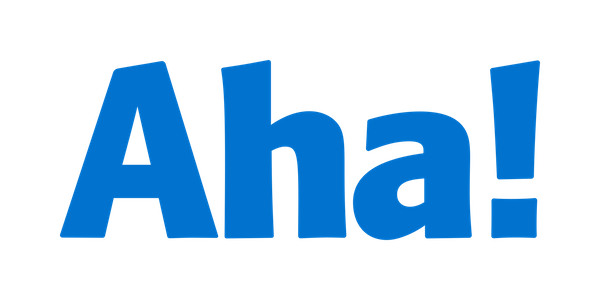